Entry Into the System 
Arrests and Miranda
Fifth Amendment
Right to a grand jury
Protection against double jeopardy
Protection against self-incrimination
Right to due process
Custody occurs when
There has been a formal arrest OR
The person is not free to leave
A reasonable person felt that he had been detained and was unable to leave.
If a defendant comes voluntarily to the station for questioning, custody will probably not be found to exist.
Accused does not have to answer questions when “in custody.”
Self-Incrimination
Can the suspect refuse to answer questions upon arrest? 
Yes

How?
Remain quiet
Request a lawyer (or parent, if a juvenile)
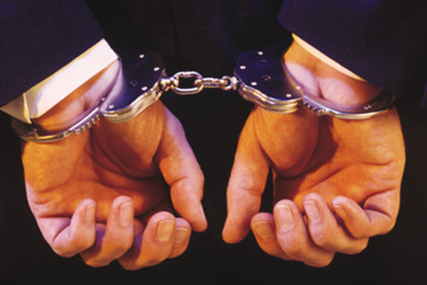 Decision to Arrest
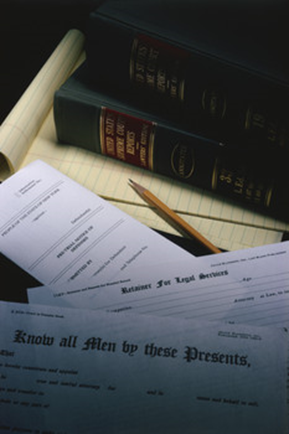 Without an Arrest Warrant:
Criminal conduct observed by law enforcement officer
Officer establishes probable cause to arrest individual
Responds to dispatch
Individual matches description
Individual is identified by a witness
Decision to Arrest
With an Arrest Warrant
Investigation of reported crime
Complaint filed before a judge or magistrate
Complainant (law enforcement officer) describes and swears to facts of alleged crime
The judge or magistrate finds that there is probable cause to believe that an offense has been committed and that the accused committed it.
THEN, Arrest Warrant is Issued.
Miranda Warning
Miranda v. Arizona (1966)
Ernesto Miranda
Accused of kidnapping and raping an 18-year old
Identified by the girl ten days later
Police interrogated Miranda for two hours
Obtained written and signed confession
Confession used at trial
Miranda fount GUILTY
Miranda Warning
Miranda v. Arizona (1966)
Miranda appealed
Argued that had not been told he had a right to remain silent or right to counsel
Argued that he would not have confessed if he had been advised of these rights
Supreme Court ruled that the confession could not be used at trial – granted a retrial WITHOUT the confession
Convicted in retrial
Side note:  Once Miranda was released from serving sentence, he was killed in a barroom fight over a $3 bet.  The suspects were properly read their Miranda rights.
Miranda Warning
Result:
Police are required to inform people, accused of a crime and taken into custody, of their Miranda rights before questioning begins. 
Right to remain silent
SILENT means SILENT
Identifying information should be given
Anything you say can and will be used against you in a court of law
Even if cooperate with police
Even if police say they WON’T use it
Even if police say they have evidence, but do not
If arrested, be polite but stay quiet and wait for a lawyer.
Miranda Warning
Result:
Right to an Attorney
During interrogation 
As soon as a lawyer is asked for, the police must stop asking questions until the attorney is present.
If someone cannot afford an attorney, one will be provided
Court-appointed attorney or
Public Defender
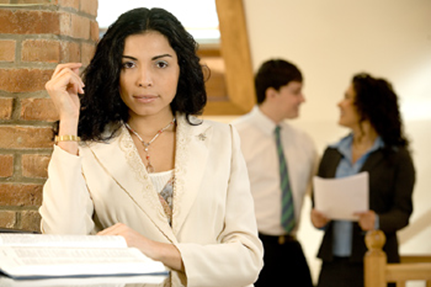 Miranda Warning
What are the consequences if the Miranda Warning is not read when someone is placed in custody?
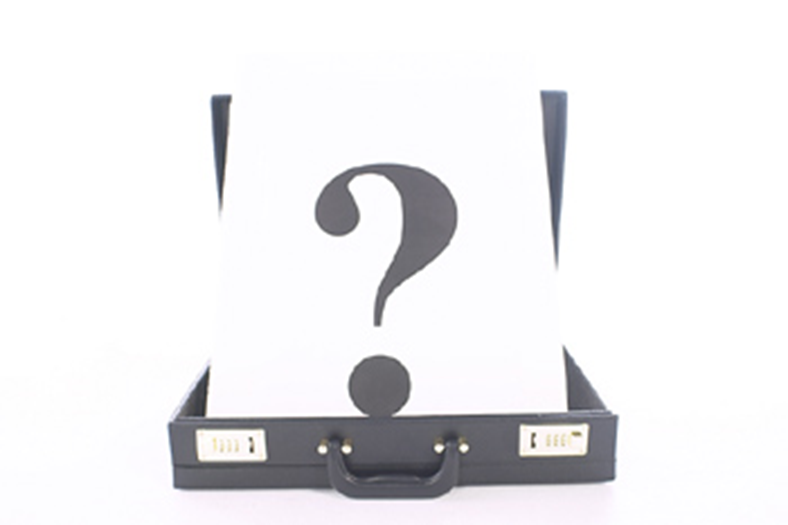 Miranda Warning
If Miranda Warning is not read to the accused:
The Statements or Confessions cannot be used against the individual at trial
The evidence obtained based on statements or confessions will likely be thrown out, too
Resource
http://www.mirandawarning.org/
The Courts and Criminal Procedure, Instructional Materials Service, Trade and Industry Education
Criminal Courts: Structure, Process, & Issues (2nd Edition), Dean John Champion, Richard D. Hartley, & Gary A. Rabe
Our Rights (1st Edition), David Bodenhamerhttp://www.sunnylandsclassroom.org/Asset.aspx?Id=1329
The Annenberg Classroom http://www.annenbergclassroom.org
Justice Learning http://www.justicelearning.org
Do an Internet search for FindLaw